мебель
Развитие  лексико – грамматического  строя  речи
(задания  для  детей  4 – 7 лет)
Называние  предметов
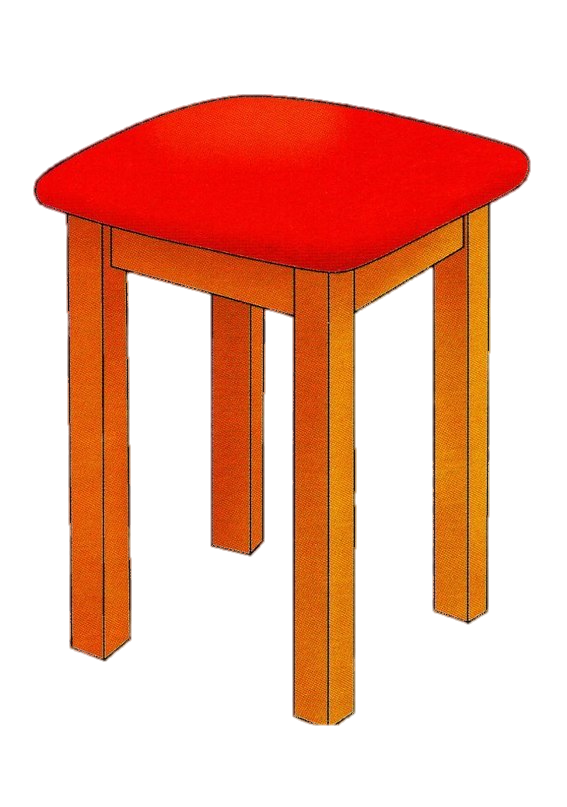 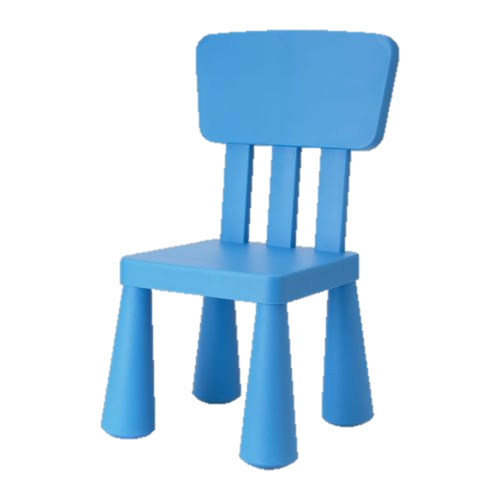 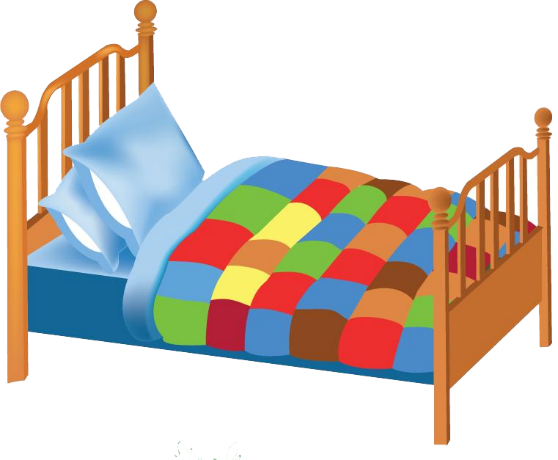 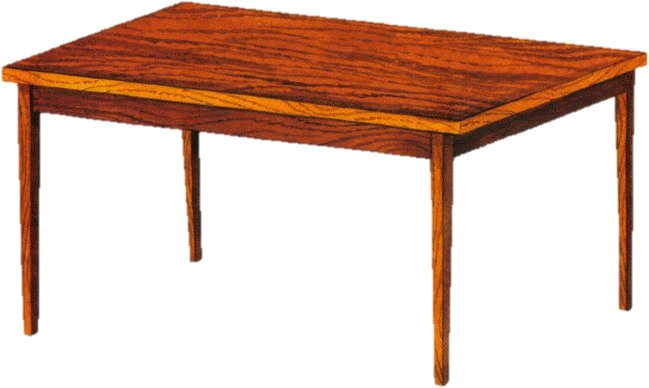 Обобщающее  понятие
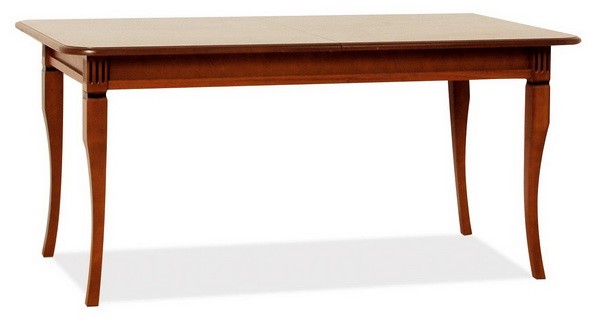 мебель
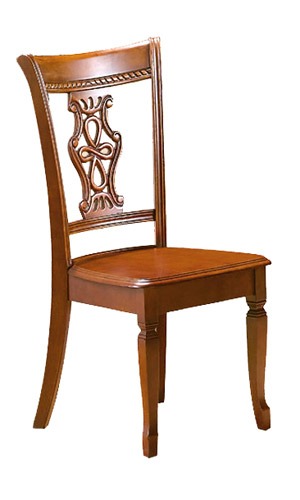 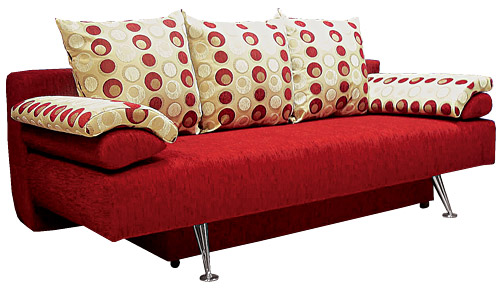 Игра:  «Один – Много».
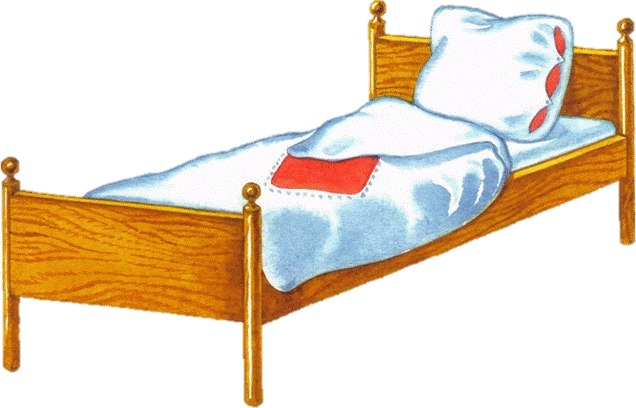 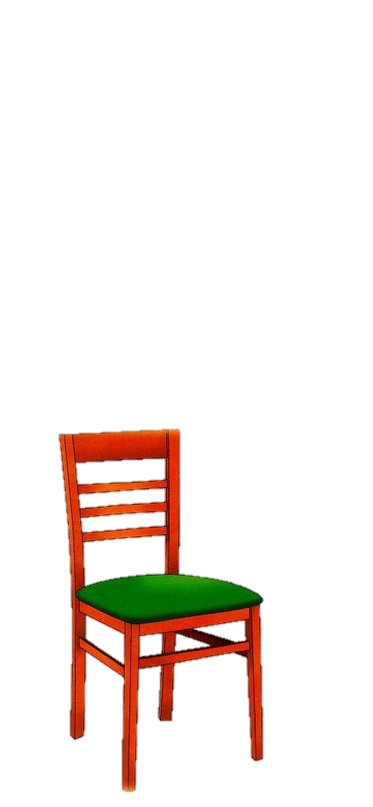 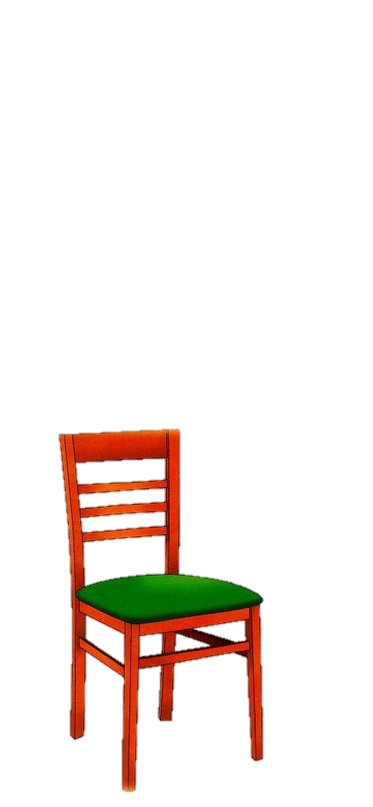 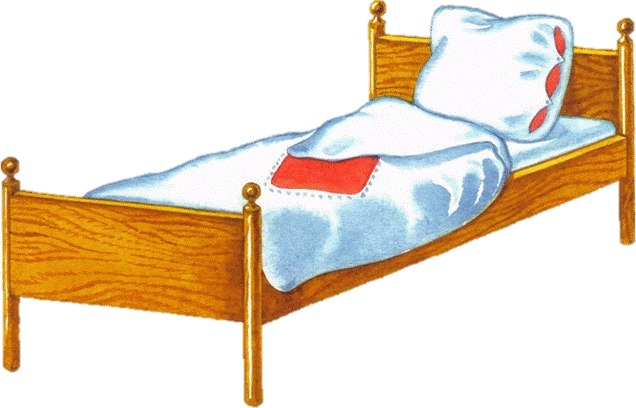 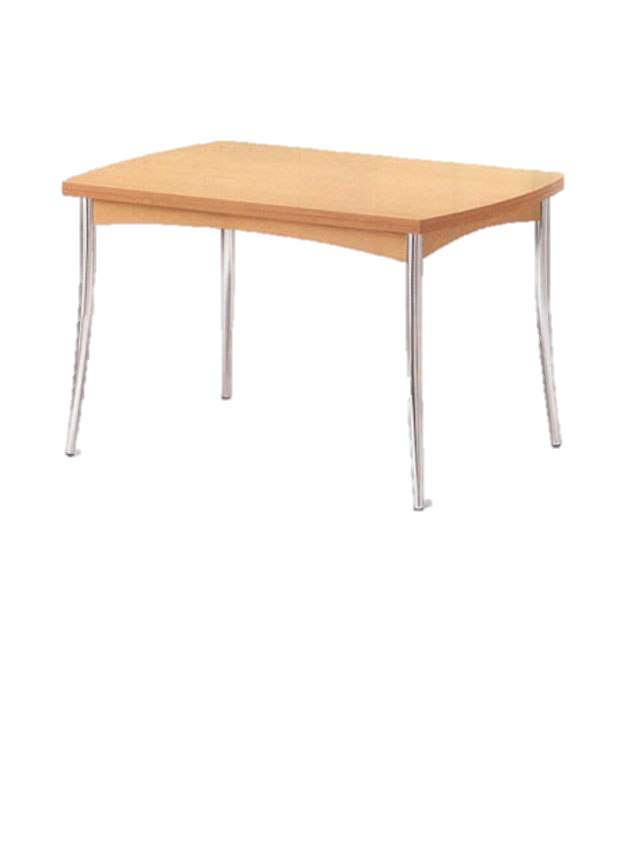 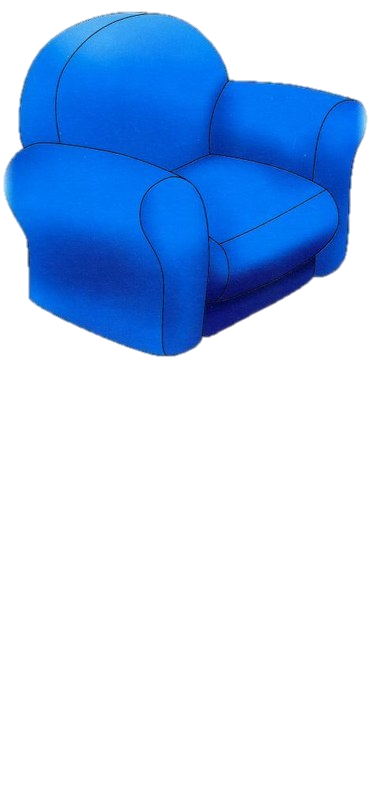 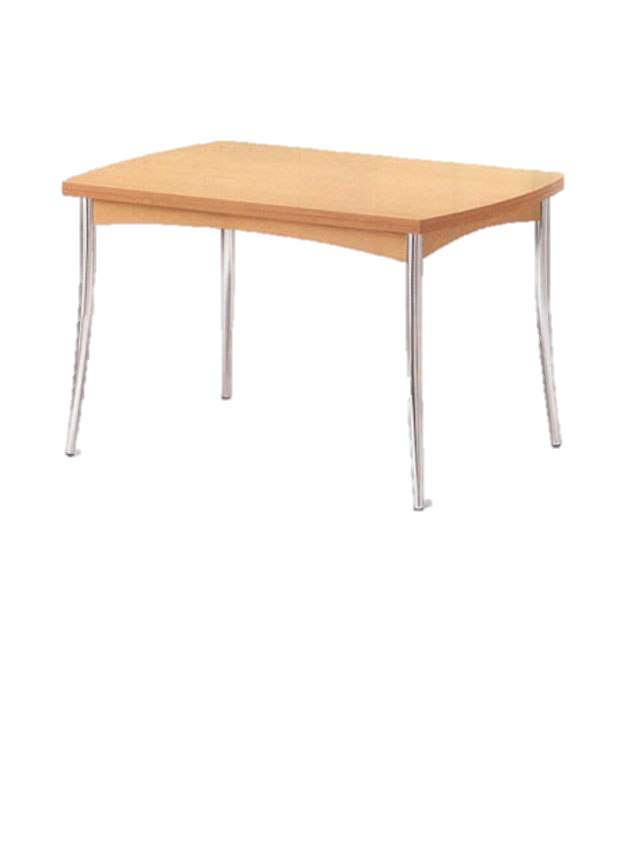 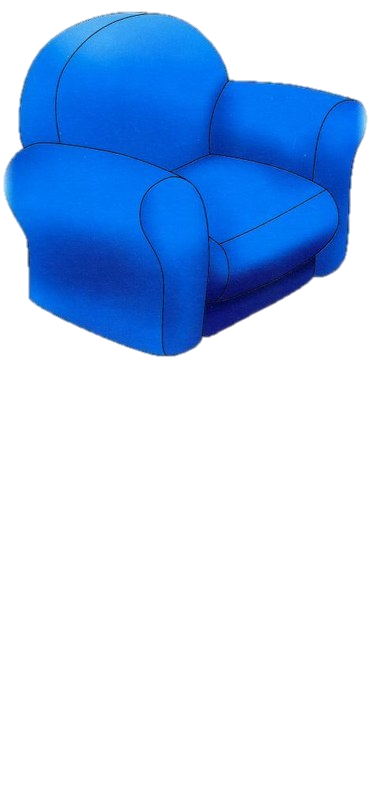 Игра  «Два – пять».
1    2     3      4     5
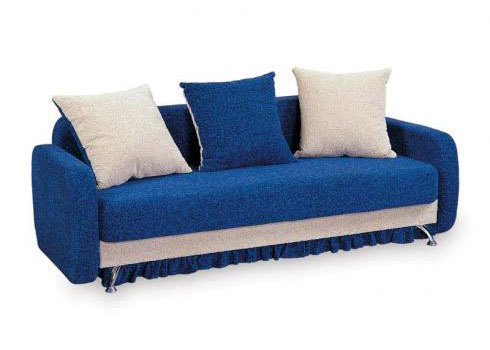 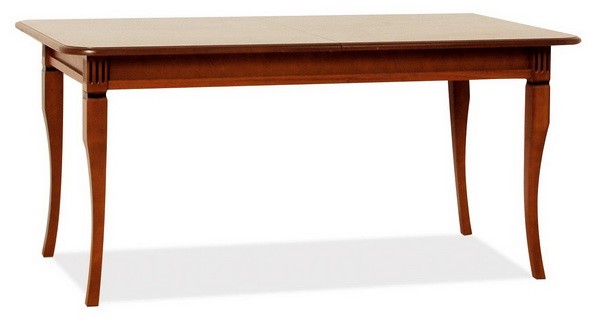 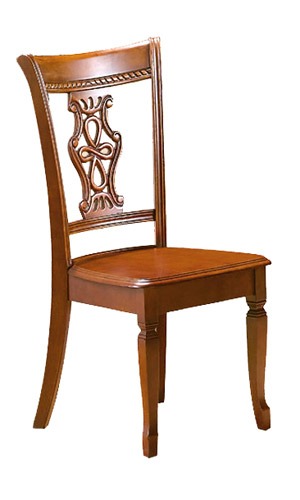 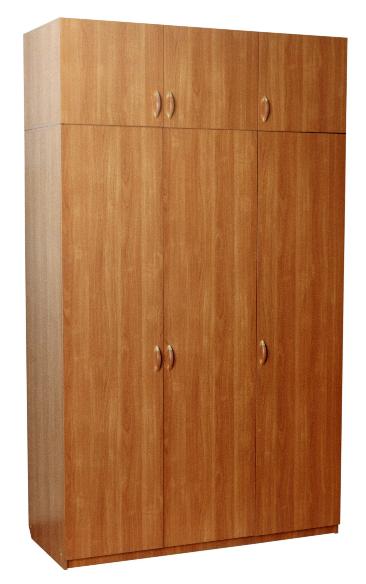 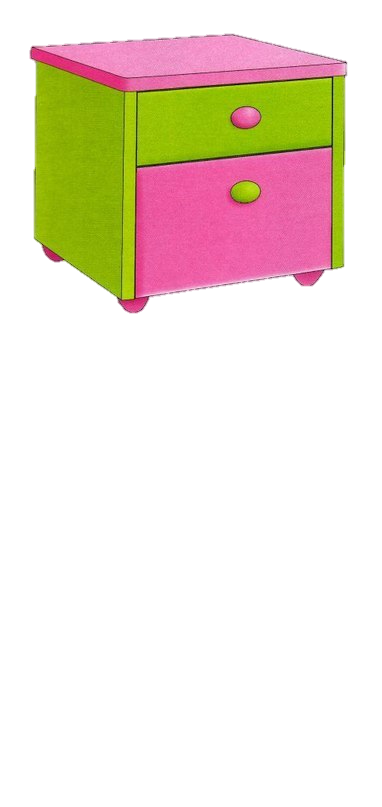 Игра:  Какой?  Какая?  Какие?
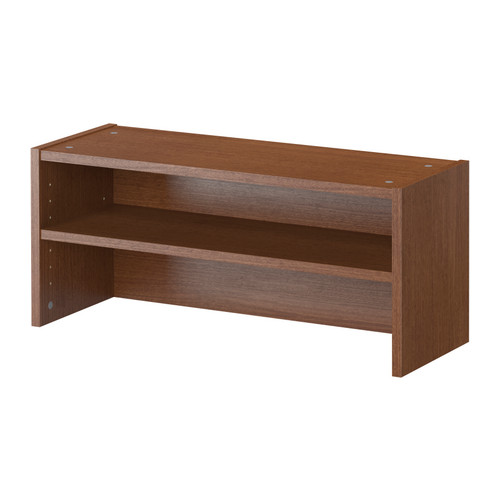 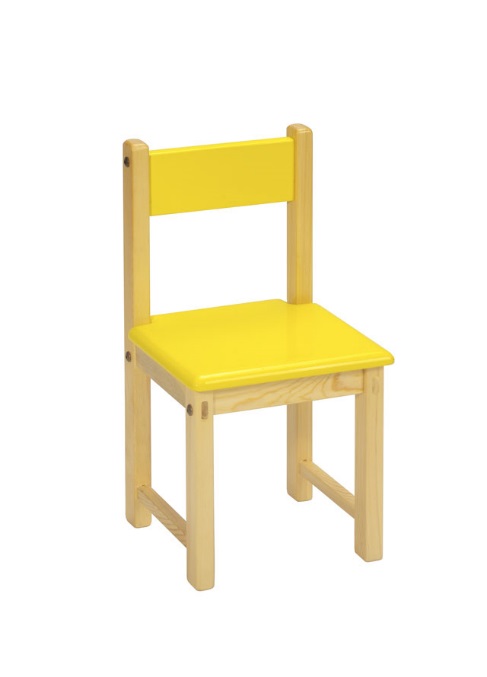 Коричневая, Прямоугольная, Твёрдая, 
Жёсткая;
Жёлтый, Твёрдый, Жёсткий,  Низкий;
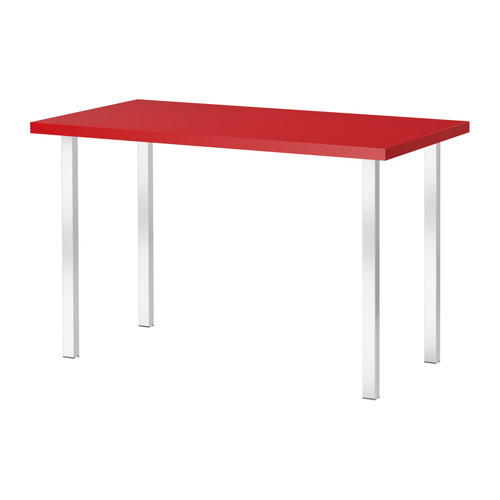 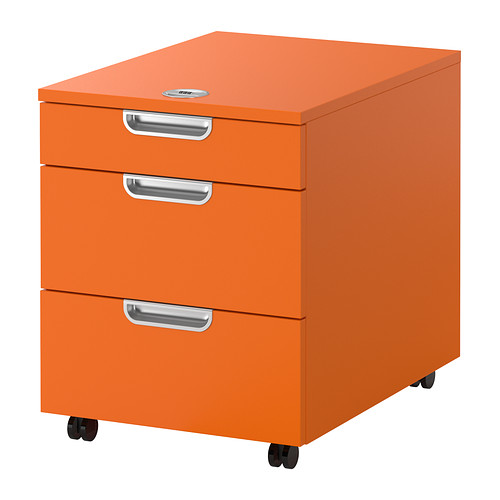 Оранжевая, Низкая, 
Твёрдая;
Красный, 
Низкий, 
Жёсткий, 
Твёрдый;
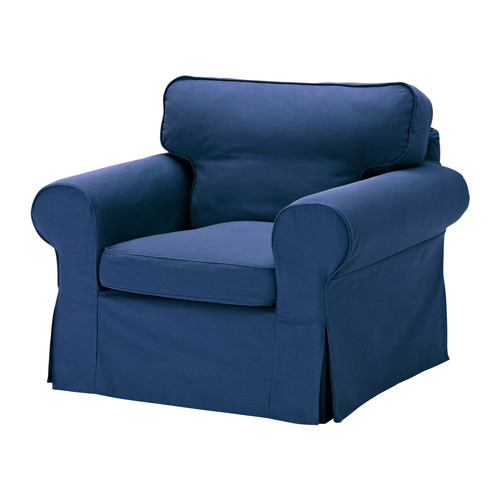 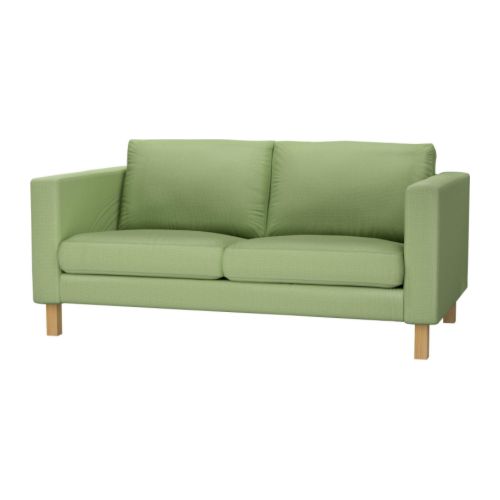 Зелёный
Мягкий
Удобный
Синее
Мягкое
Удобное
Игра “для чего нужна мебель”
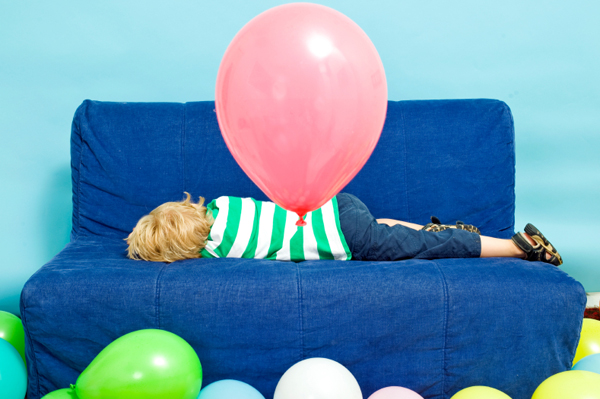 спать
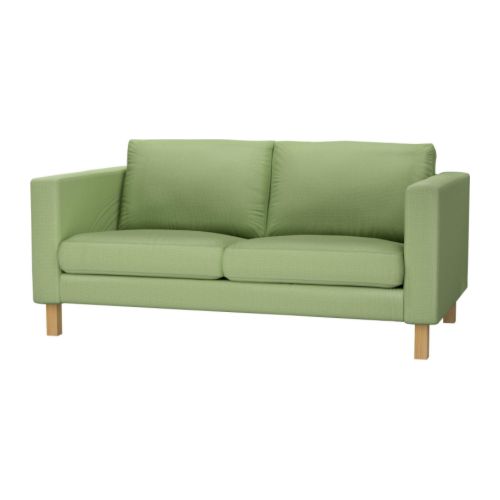 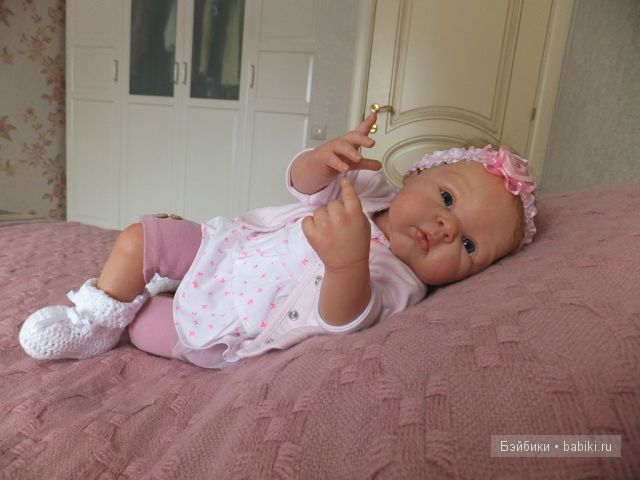 лежать
отдыхать
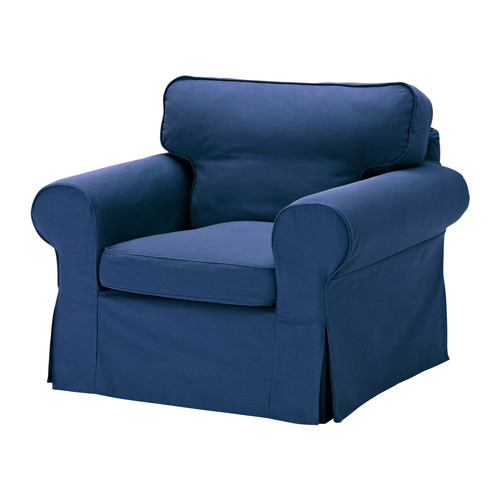 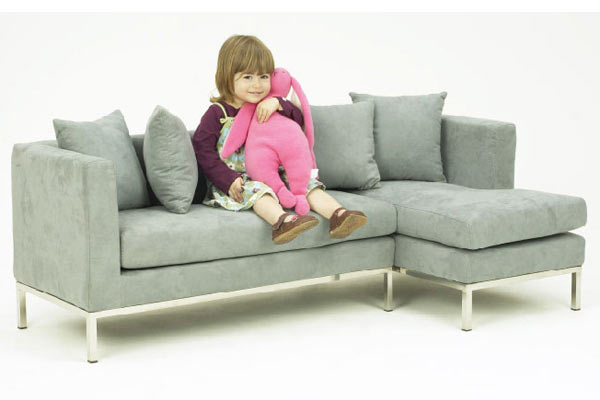 сидеть
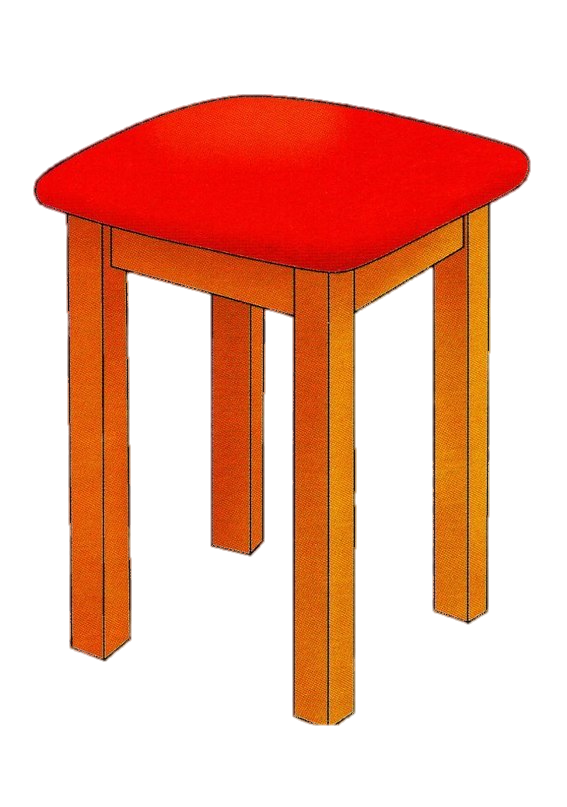 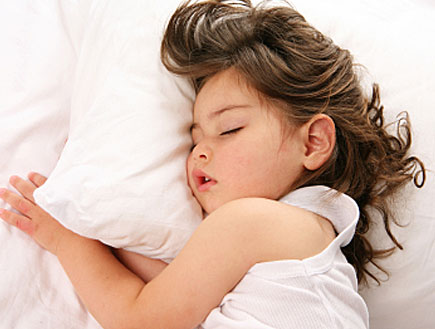 спать
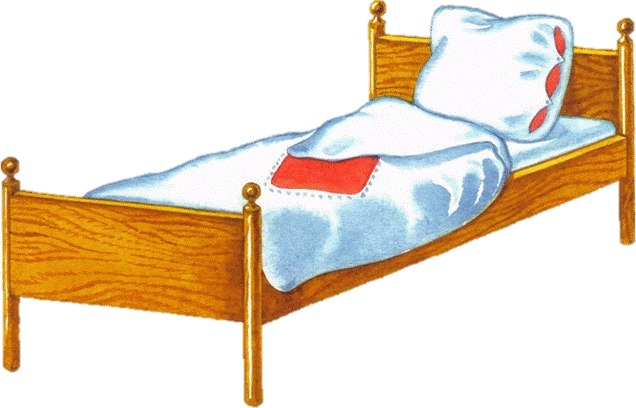 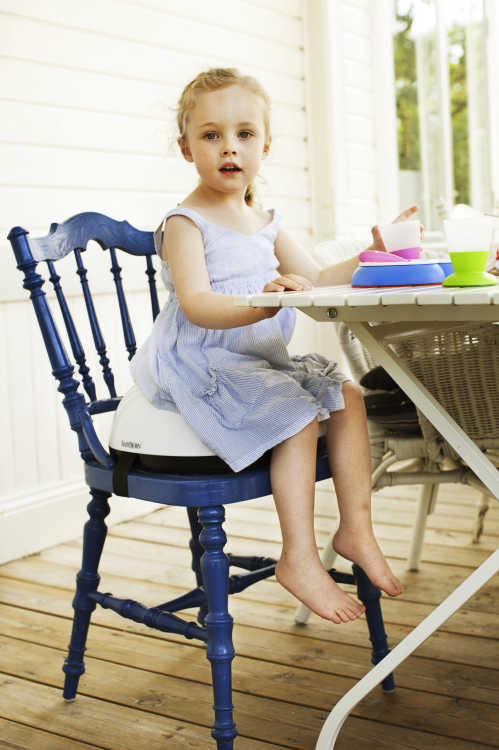 сидеть
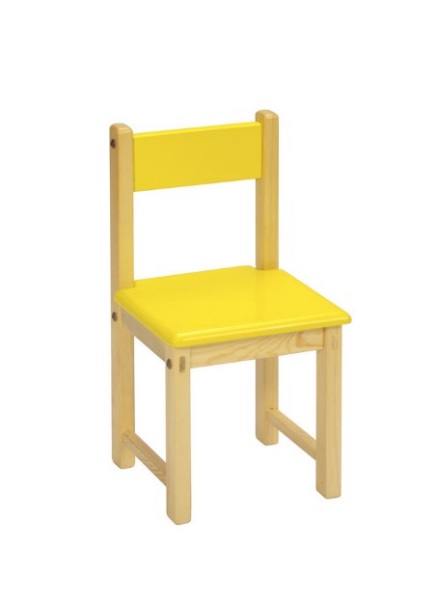 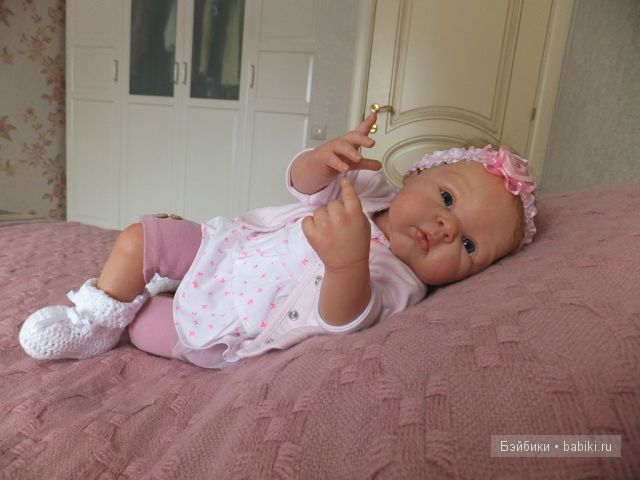 лежать
отдыхать
Отгадай  загадку.
У него четыре ножки, 
И тарелки, чашки, ложки, 
И прекрасная еда 
На его спине широкой 
Разместились без труда.
На четырех ногах стою, Ходить я вовсе не могу: Когда устанешь ты гулять, Ты можешь сесть и отдыхать.
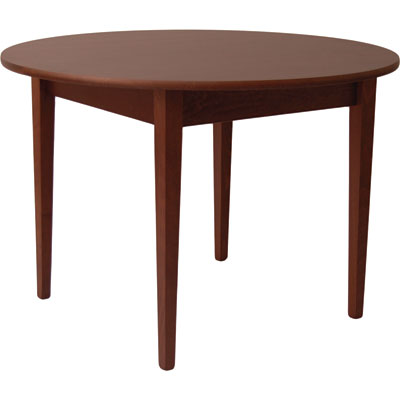 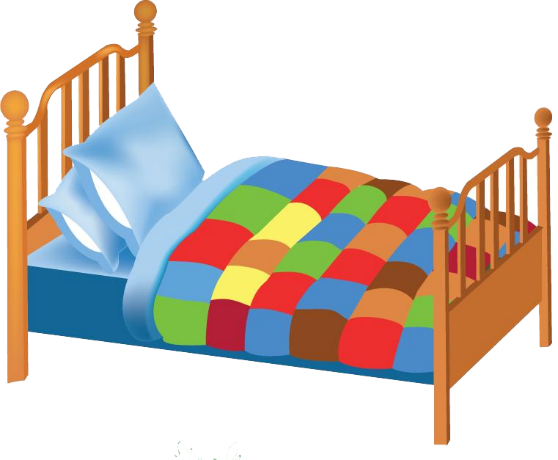 В квартире нашей новый дом,Живет посуда в доме том,В нем место есть и для конфет,Он называется…
Утром — как кресло, 
Ночью — как кровать. 
Можно и спать, 
И гостей принимать.
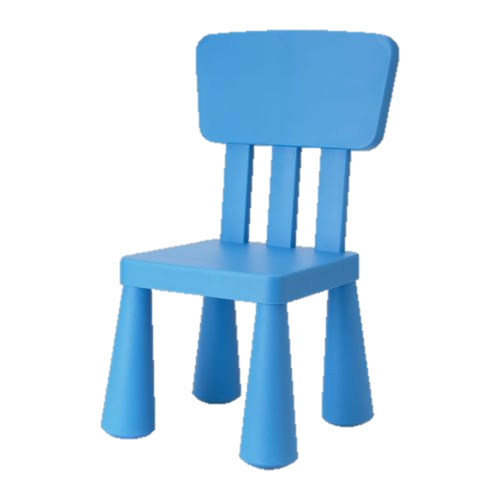 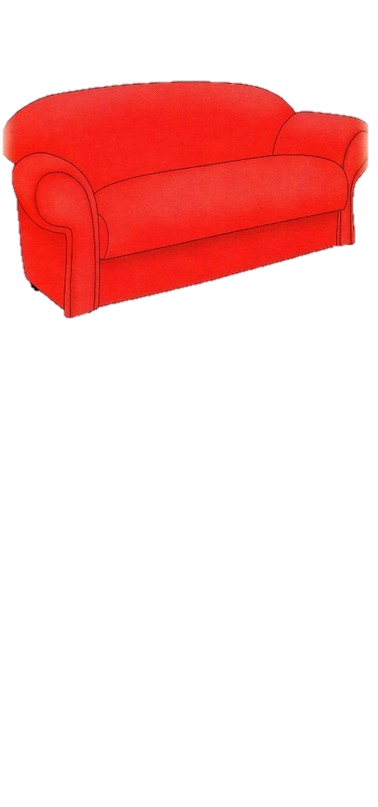 Игра. “Четвертый лишний”
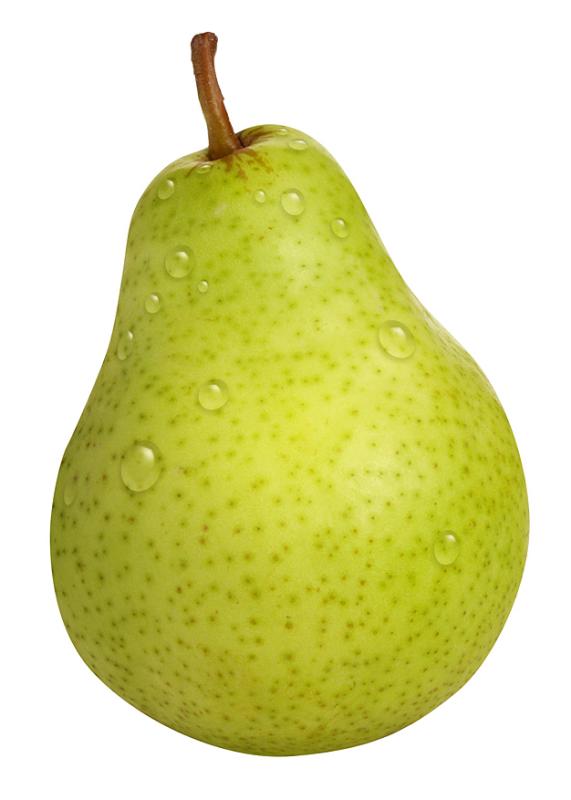 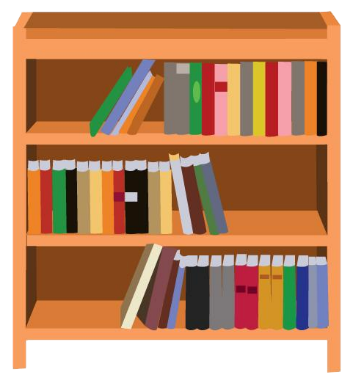 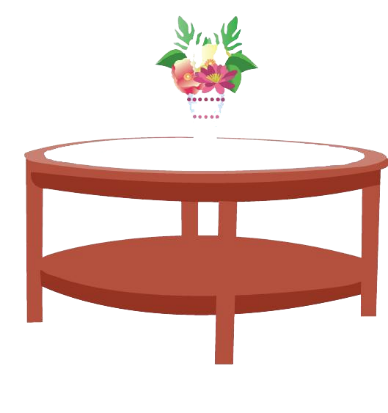 Полка
Груша
Комод
Стол
Составление  описательного  рассказа
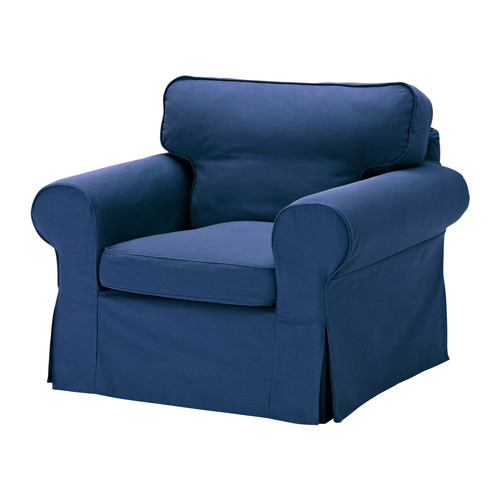 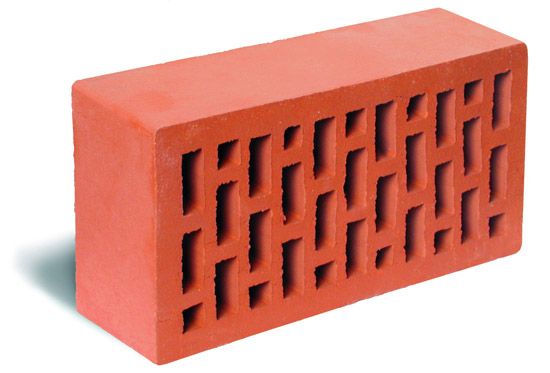 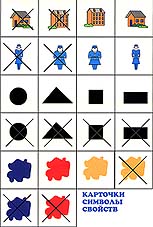 Составление  рассказа  по  серии  сюжетных  картин.
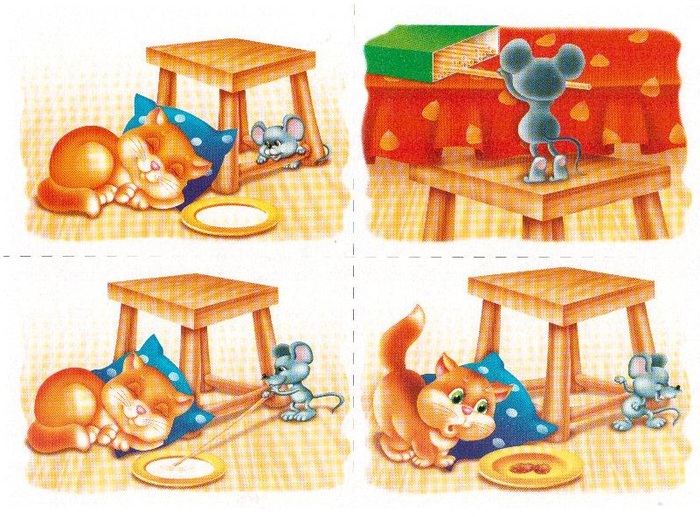 Вопросы  к  картинкам
Про кого будем составлять рассказ?Придумай имя девочке, клички кошке, мышонку.Расскажи, кто жил в доме у девочки.Что девочка налила в кошачью миску?Что сделала кошка?Откуда выбежал мышонок и что увидел в кошачьей миске?Что сделал мышонок, чтобы напиться молока?Чему удивилась кошка, когда проснулась?Придумай продолжение этой истории.
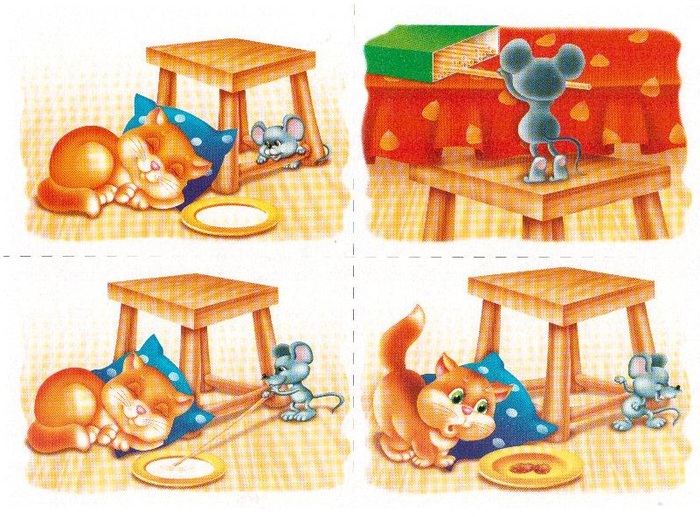 Примерное  составление  рассказа
Рассказ ребёнку не читается, а может использоваться в качестве помощи в случае затруднений при составлении детского, авторского рассказа.
Наташа налила кошке Вишенке в миску молока. Кошка немного полакала молока, положила ушки на подушку и уснула. В это время из-за шкафа выбежал мышонок Тишка. Он огляделся и увидел в кошачьей миске молоко. Мышонок захотел молока. Он залез на стул и вытянул из коробки длинную макаронину. Мышонок Тишка тихонько подкрался к плошке, опустил макаронину в молоко и выпил его. Кошка Вишенка услышала шум, вскочила и увидела пустую плошку. Кошка удивилась, а мышонок убежал обратно за шкаф.
Прочитай  и  отгадай  загадку.
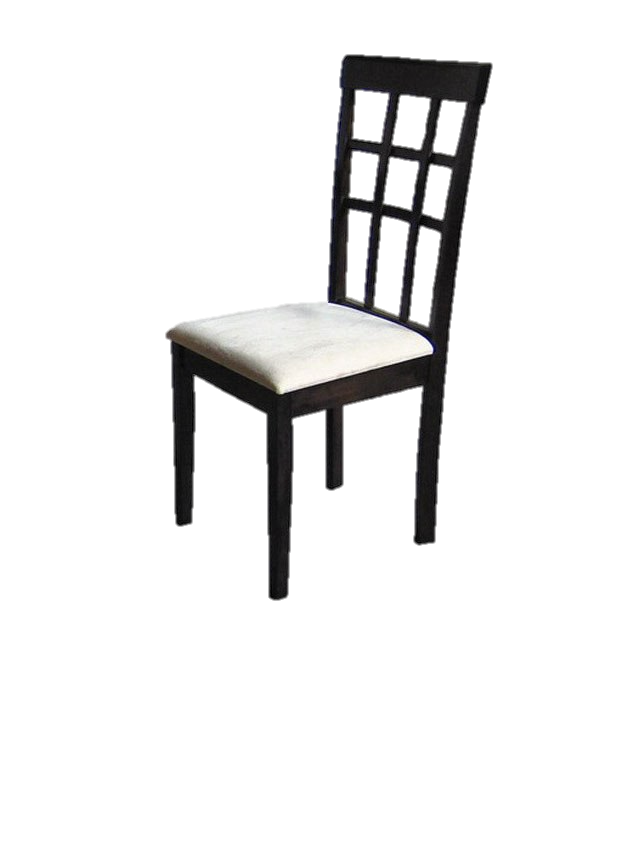